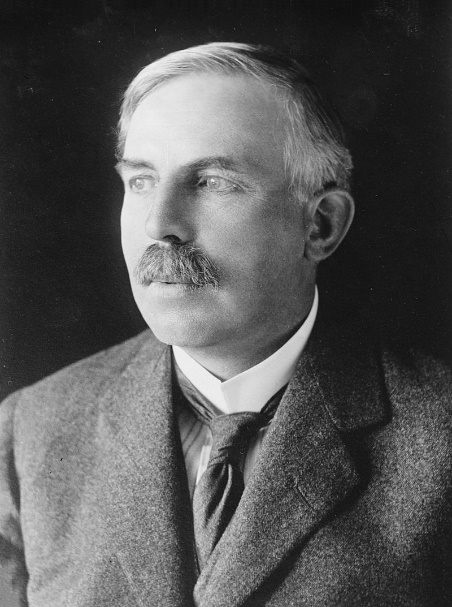 ２学年 化学基礎  授業資料 No.21 ≪　原子の構造　≫
教科書 P44 ,45（ Ａ．原子、原子の構造、質量数　）
２年（　）組（　　）席　名前（　　　　　　　　　　　　）
アーネスト　ラザフォード
■今日の流れ
Ernest Rutherford
(1871 - 1937)
①：原子とは何かを確認する。
②：原子の構造を確認する。
③：元素記号と名称を２０個覚える。
イギリスの
物理学者
化学者
【NOTE】
■原子：
英語で（１．　　　　　　）←　　　　　　　　　　　　　　　　　　　という意味
※炭素原子の大きさは、約（　　　　　）nm
1[nm] =                                                                    [m] ＝　　　　　[m]
※極めて大きな数や小さな数値は、（２．　　　　　　　）を使って表すと便利である。
■原子の構造
（例）　ヘリウム原子
（　　　　　　）
マイナス（－）の電気を持つ
電気を持たない
（　　　　　　）
（　　　　　　　　）
（　　　　　　）
プラス（＋）の電気を持つ
プラス（＋）の電気を持つ
ヘリウム原子１個
≪重要≫
①：電気（電荷）には、（　　　　　　　　　）と（　　　　　　　　　）の２種類がある。
②：どんな原子でも、（　　　　　）の数と（　　　　　　）の数は同じである。
③：原子に含まれる（　　　　　）の数は、原子の（　　　　　　）ごとに決まっており、
　　この陽子の数を、その原子の（　　　　　　　　　）という。
練習問題１．　次の元素記号で示された原子について、原子番号、陽子の数、電子の数を
　　　　　　　　整理しよう。
8O
3Li
17Cl
20Ca
53 I
練習問題２．　次の①～⑤の文章について、正しければ〇、間違っていれば×を記入せよ。
①：原子の種類は、陽子の数によって決められている。
②：水素原子の陽子の数は３コである。
③：炭素原子には、陽子が６コ、電子が７コ含まれている。
④：11Naには、陽子が１１コ含まれている。
⑤：原子番号８の原子は酸素である。
課題　元素の周期表を見て、原子番号１番（Ｈ）～２０番（Ｃａ）の元素名を覚えよ。
　　　　※授業の最後に小テストを行います！！
□覚え方
水兵リーベ    僕 の 船   ななまがり　シップス　クラーク　閣下
かっ　か
すい　 へい
ぼく
ふね
Si
P
S
Cl
Ar
K
Ca
F
Ne
Na
Mg
Al
H
He
Li
Be
B
C
N
O
ケイ素　　　リン 　　　　硫黄　　　　　　塩素 　　　　アルゴン　　　　　カリウム　　カルシウム
水素,ヘリウム,リチウム,ベリリウム,ホウ素,炭素,窒素,酸素,フッ素,ネオン,ナトリウム,マグネシウム,アルミニウム
印
評価